Figure 1 Reported age that a woman is too old to consider having more children, respondents aged 25–42 years old, ...
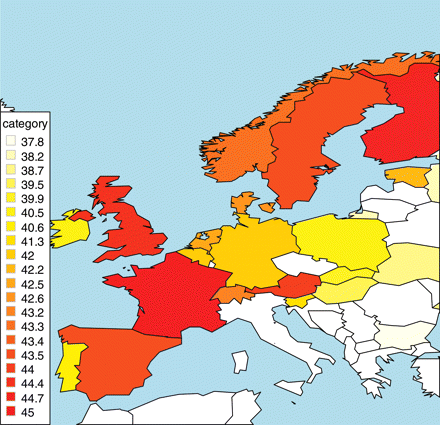 Hum Reprod Update, Volume 17, Issue 6, November-December 2011, Pages 848–860, https://doi.org/10.1093/humupd/dmr026
The content of this slide may be subject to copyright: please see the slide notes for details.
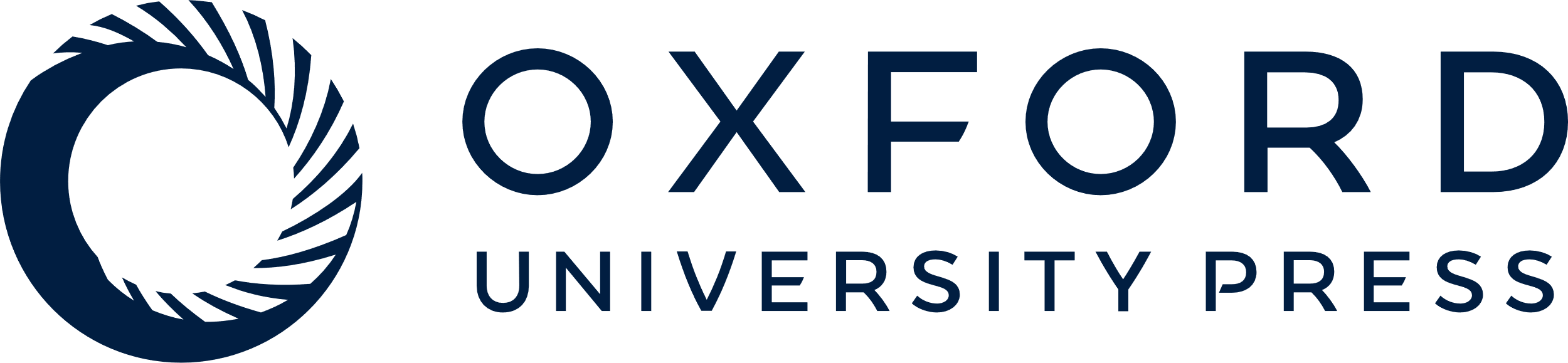 [Speaker Notes: Figure 1 Reported age that a woman is too old to consider having more children, respondents aged 25–42 years old, selected European countries. Source: Created by authors using Wave 3 of the European Social Survey, collected in 2006 in 23 countries. Notes: Analysis restricted to individuals aged 25-42 years old at the time of the survey. The specific question (38a) asked: After what age would you say a woman is generally too old to consider having any more children?


Unless provided in the caption above, the following copyright applies to the content of this slide: © The Author 2011. Published by Oxford University Press on behalf of the European Society of Human Reproduction and Embryology. All rights reserved. For Permissions, please email: journals.permissions@oup.com]
Figure 2 PRISMA flow diagram of review process.
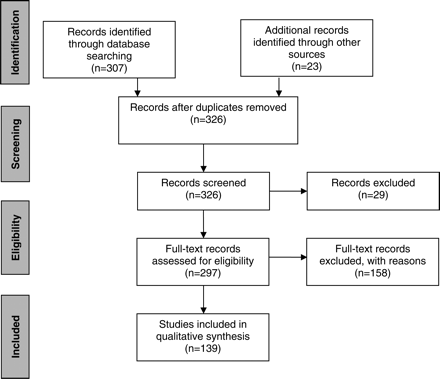 Hum Reprod Update, Volume 17, Issue 6, November-December 2011, Pages 848–860, https://doi.org/10.1093/humupd/dmr026
The content of this slide may be subject to copyright: please see the slide notes for details.
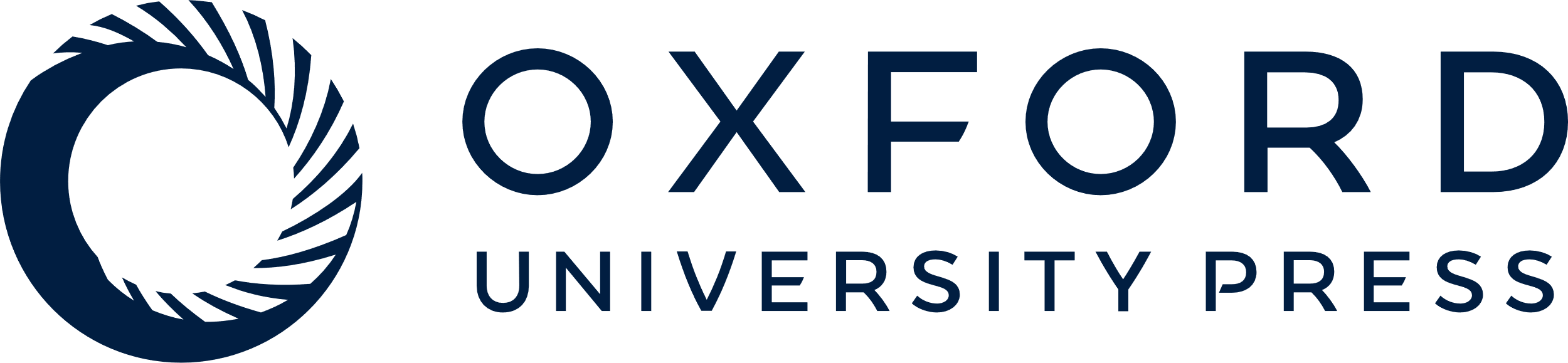 [Speaker Notes: Figure 2 PRISMA flow diagram of review process.


Unless provided in the caption above, the following copyright applies to the content of this slide: © The Author 2011. Published by Oxford University Press on behalf of the European Society of Human Reproduction and Embryology. All rights reserved. For Permissions, please email: journals.permissions@oup.com]
Figure 3 Mean age at first birth by educational level, women born 1960–1969, selected European countries. Source: ...
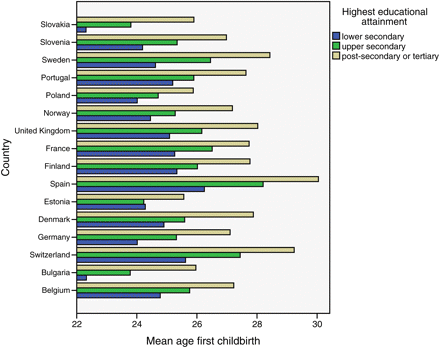 Hum Reprod Update, Volume 17, Issue 6, November-December 2011, Pages 848–860, https://doi.org/10.1093/humupd/dmr026
The content of this slide may be subject to copyright: please see the slide notes for details.
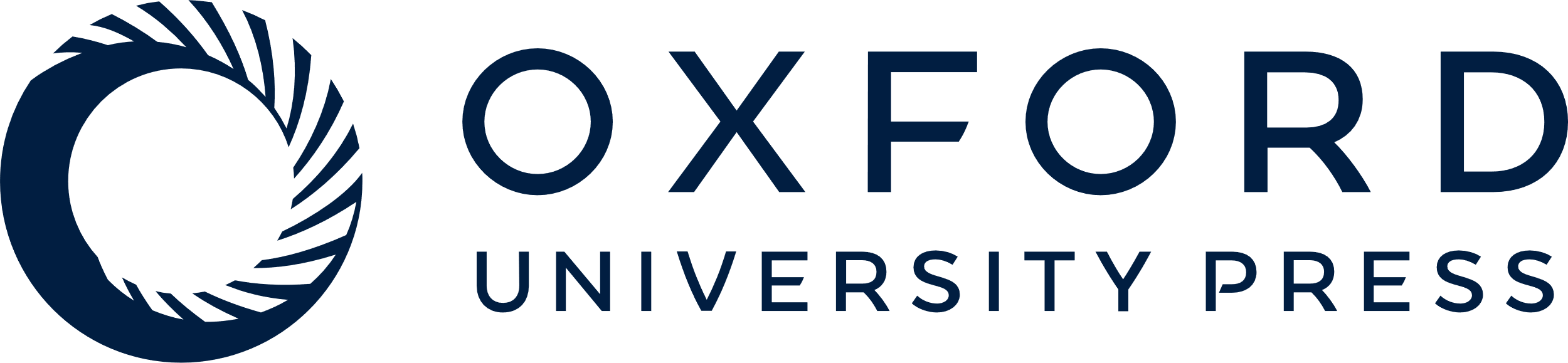 [Speaker Notes: Figure 3 Mean age at first birth by educational level, women born 1960–1969, selected European countries. Source: European Social Survey, 2006, women only, born 1960–1969, n = 7307, calculations by authors.


Unless provided in the caption above, the following copyright applies to the content of this slide: © The Author 2011. Published by Oxford University Press on behalf of the European Society of Human Reproduction and Embryology. All rights reserved. For Permissions, please email: journals.permissions@oup.com]